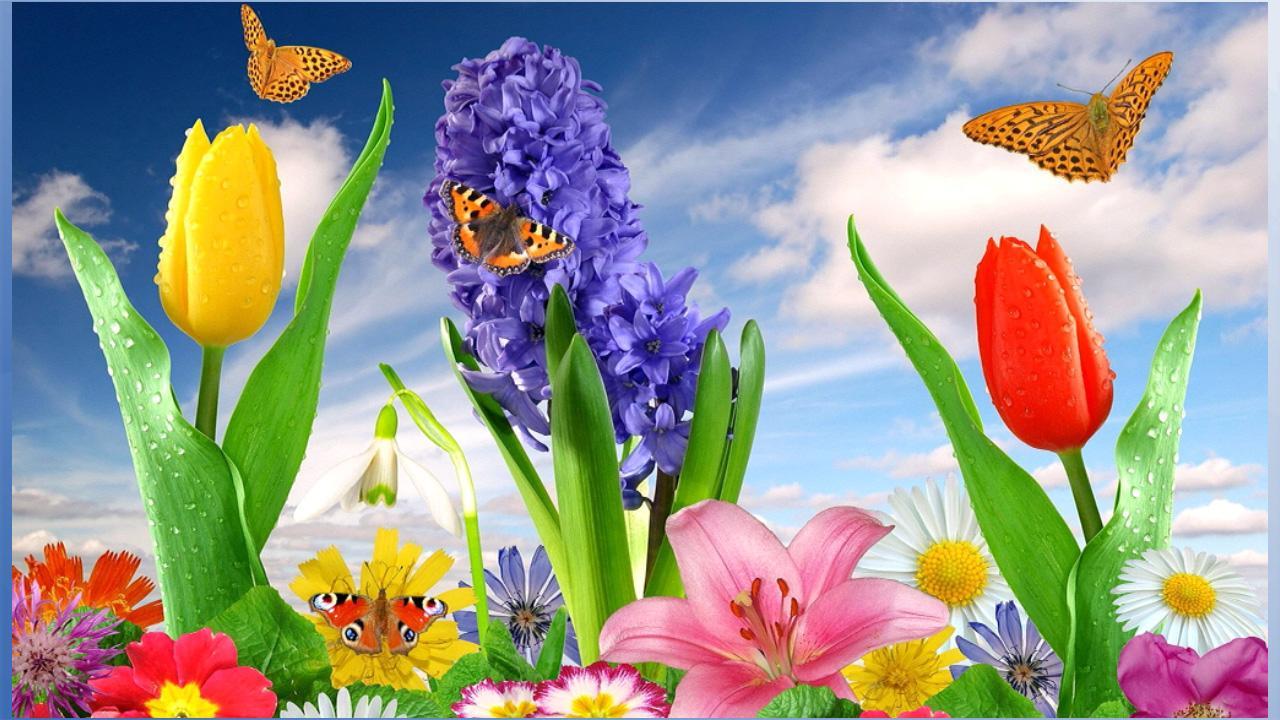 Welcome to all
WELCOME
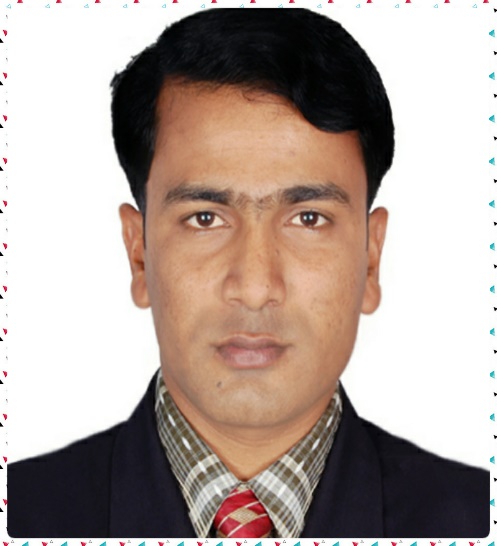 Presentation
For
 Students of Class-8
Mhammed Rehan Uddin
ASSistant Teacher
Pakshail ideal high school
Barlekha,Moulvibazar
Email: mdrehanuddin17@gmail.com
Date :17/12/2020
Look at the picture
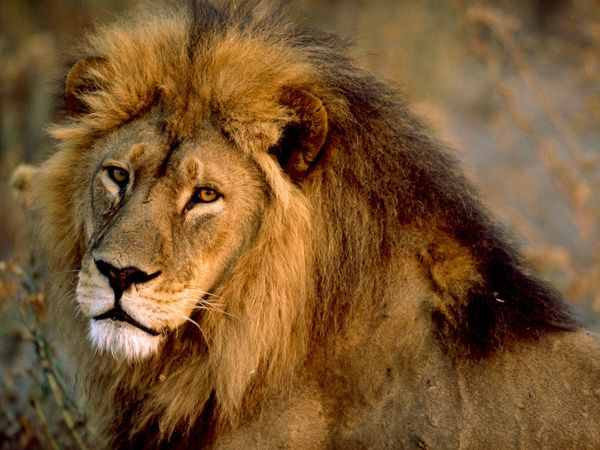 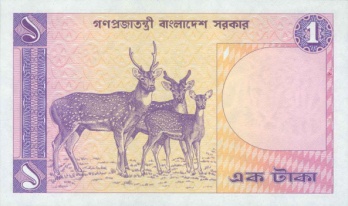 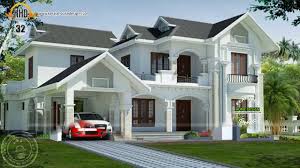 A
lion
One-taka note
house
A
A
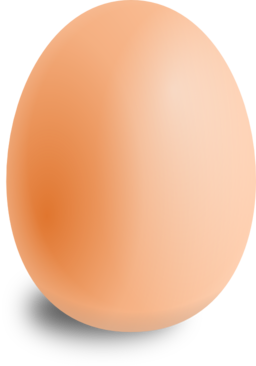 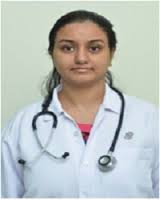 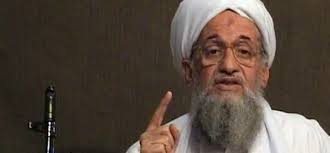 egg
An
M.B.B.S
An
honest
An
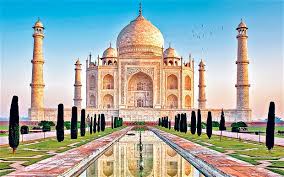 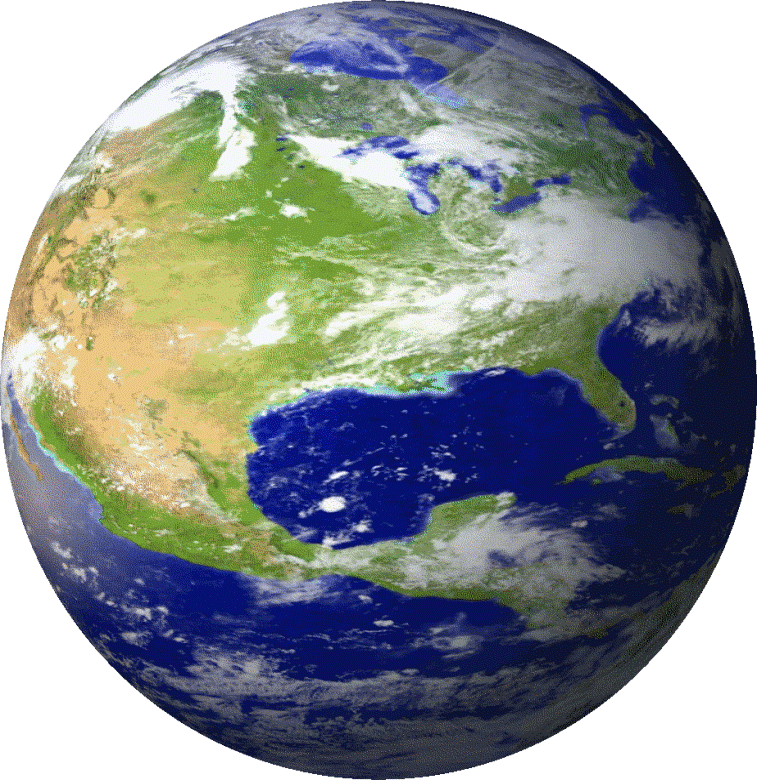 Quran
Tajmahol
The
The
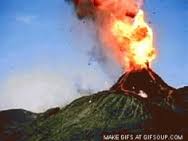 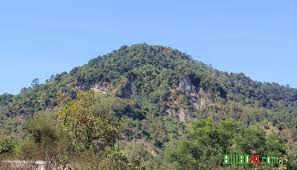 The
Earth
The
The
Volcano
Hill
Lesson Title
Article
Learning outcome
Students will be able to-
What is article.
 Kinds of articles.
 Use of articles.
Articles: The three ‘a’, ‘an’ and the called articles, These are also Demonstrative Adjective. 
Articles are of two types: 1. Indefinite Article 
                                                2. Definite Article.
Indefinite Article: ‘A’ or ‘An’ called Indefinite Article. They do not point out any person or object particularly. Such articles point out the nouns in general.
Definite Article: ‘The’ is termed as Definite Article. It points out any particular person or object, but not in general.
# What is article?
Article
# How many kinds of article?
# What is use?
Use of
Use of
1. Indefinite Article
2. Definite Article
man
moon
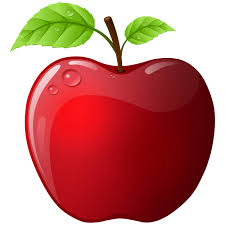 The
An
apple
A
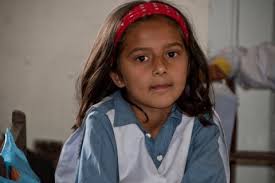 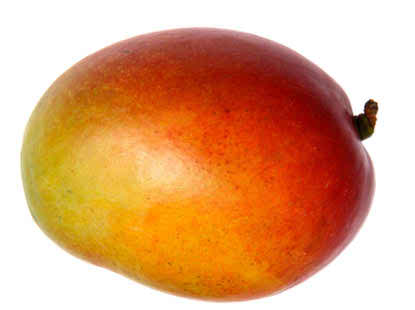 Use of ‘a’
__ mango
A
__ student
A
‘A’ is used before a word beginning with:
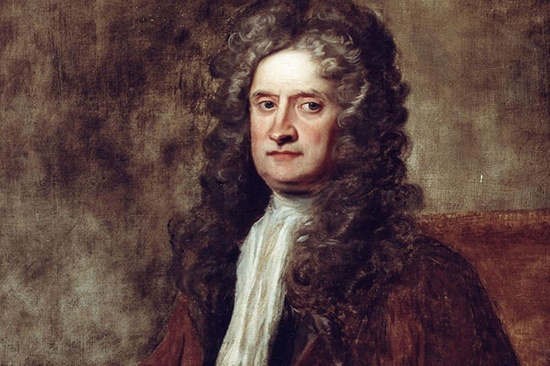 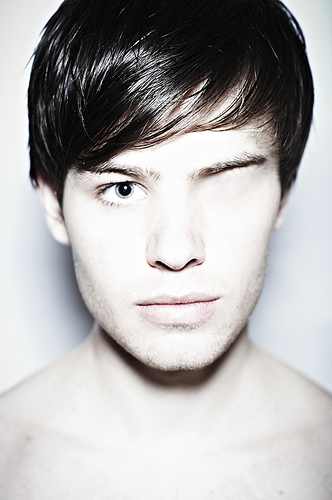 a consonant
__ European
A
A
vowel having the sound of ‘yu’ or ‘wa’
__ one-eyed man
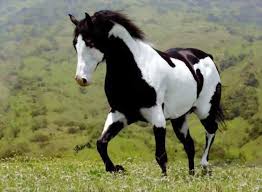 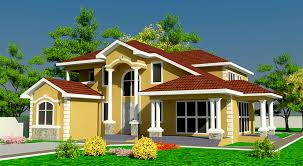 sound ‘h’
A
__ horse
A
__ house
Here ‘a’  is indefinite article.
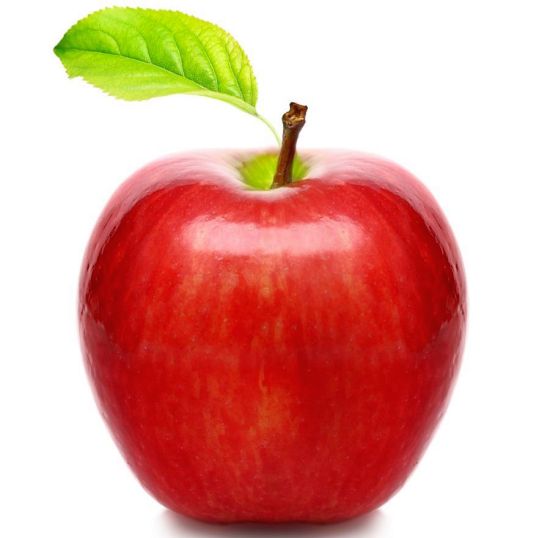 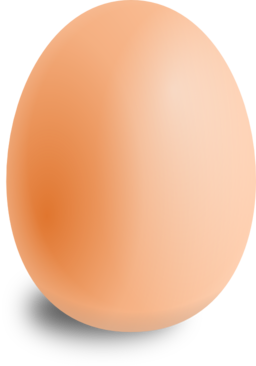 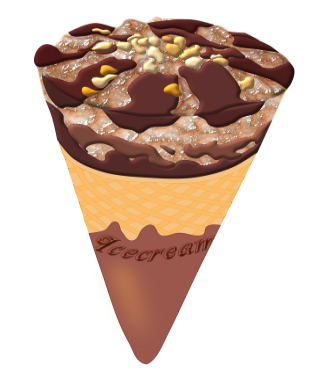 Use of ‘an’
An
___ apple
An
___ egg
___ ice-cream
An
‘An’ is used before a word beginning with:
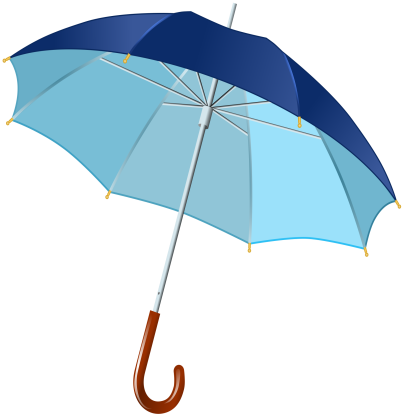 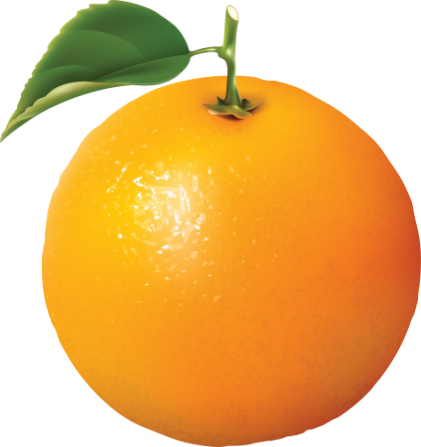 a vowel (a, e, I, o, u)
consonant having the sound of ‘vowel
An
An
___ orange
___ umbrella
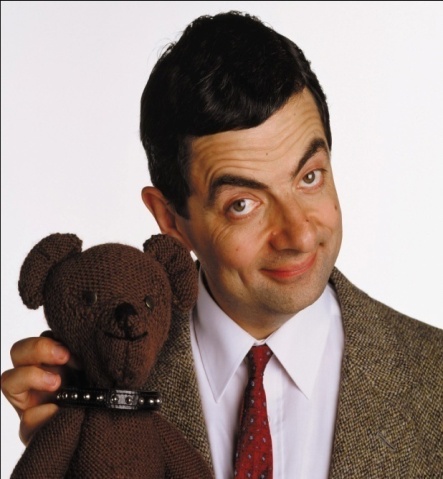 Silent ‘h’
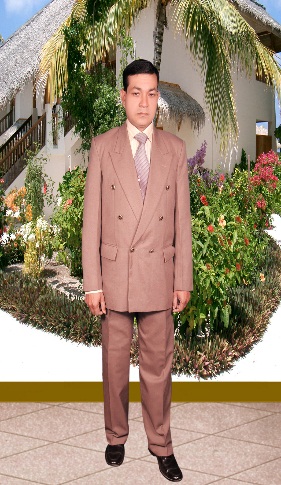 An
Here ‘an’  is indefinite article.
An
___ honourable person
___ M. A.
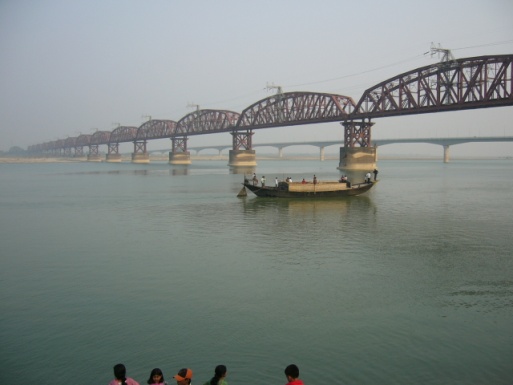 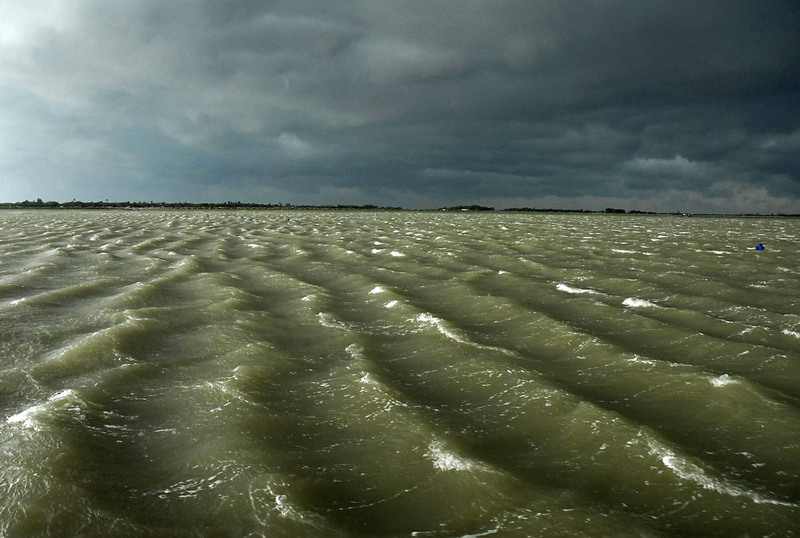 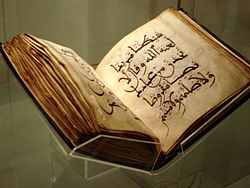 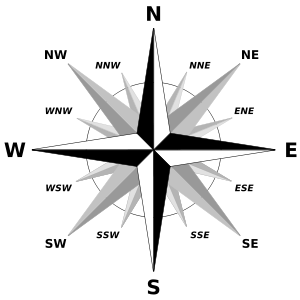 The
The
___ North
The
The
___ Quran
___ Padma
___ Bay of Bengal
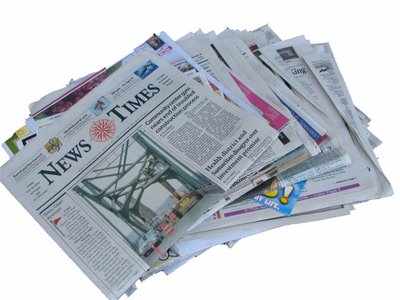 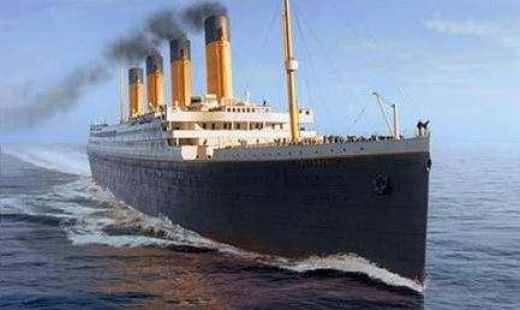 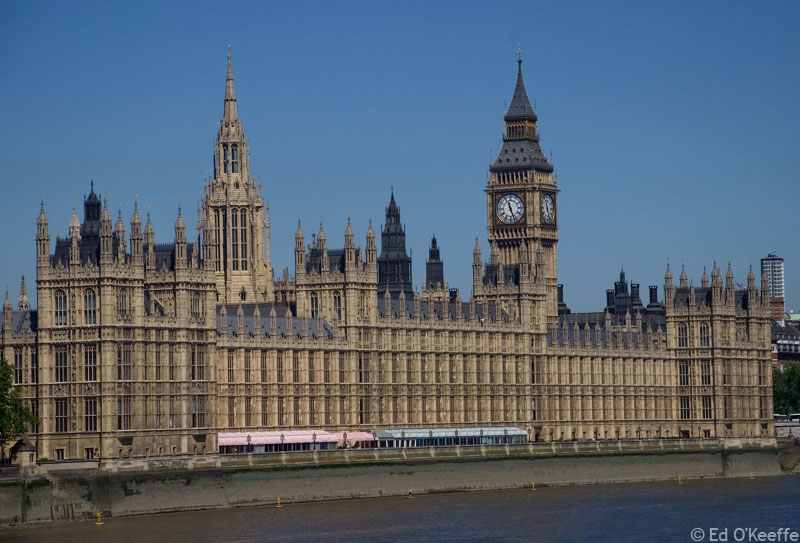 The
The
___ Bangladesh Times
The
___ Titanic
___ Westminster palace
Here ‘The’  is definite article.
Single Work
Fill in the gaps  with appropriate articles:
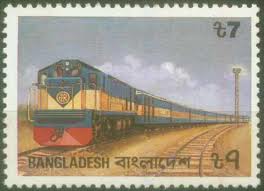 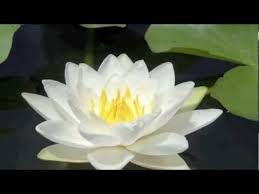 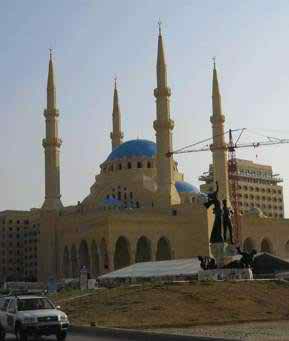 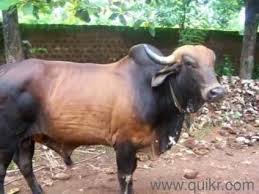 An
__ ox
The
The
___ Mosque
A
___ Jamuna Express
__ flower
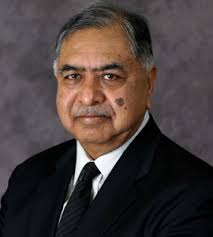 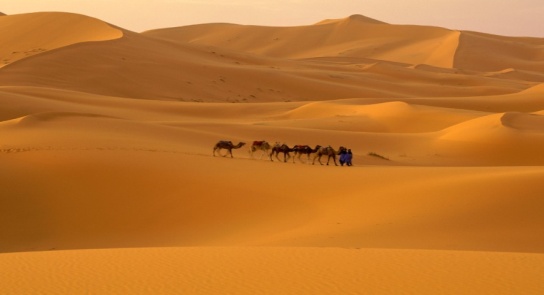 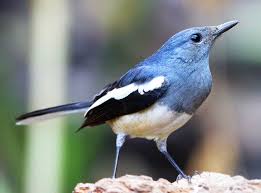 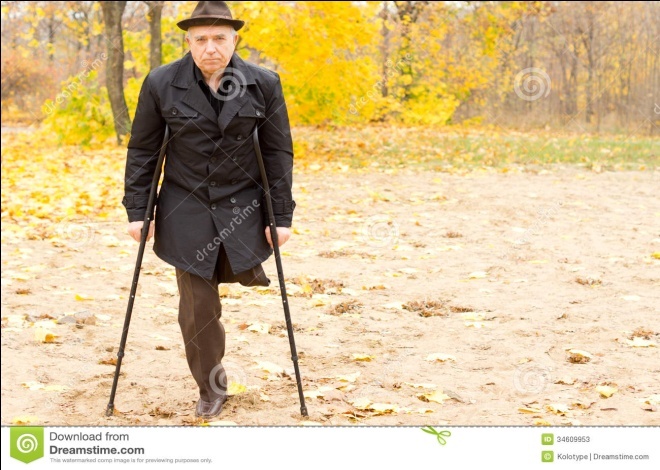 ___ Shahara
The
An
__ one-legged man
__ L. L. B
A
__ bird
A
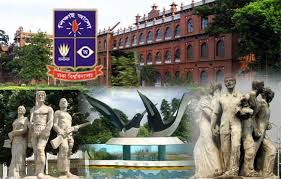 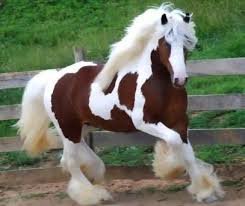 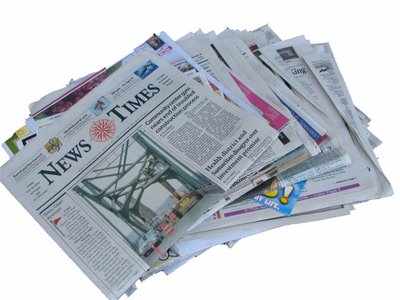 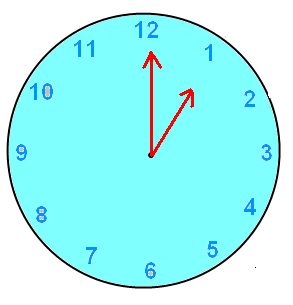 The
A
___ Bangladesh  times
An
A
__ horse
__ hour
__ university
Pairs Work
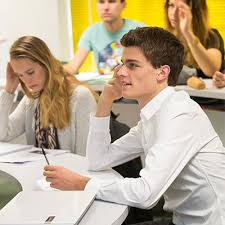 ___ Quran is __ holy book.
The
a
__ horse.
___ horse is __ beautiful animal.
A
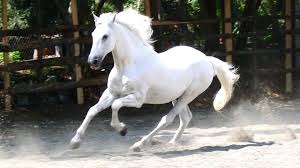 a
The
A
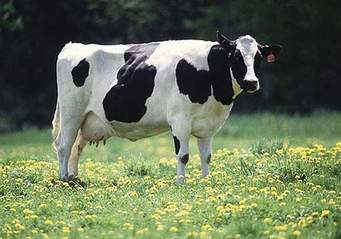 __ cow.
 ___ cow gives us milk.
The
a
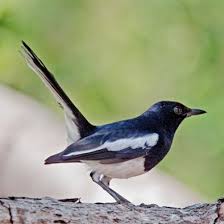 I saw __ bird.
___ bird is black.
The
An
___ Elephant. 
___ Elephant is __ large animal.
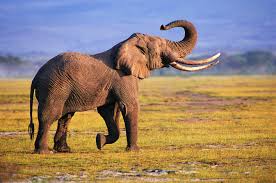 The
a
Group Work
Group- A: Write  the use of indefinite article:
Group- B: Write  the use of definite article:
Use of indefinite article: A, An
Use of An
Use of A
word এর প্রথম consonant letter হলে তাহার পূর্বে a বসে। 
         I saw a bird. 
 word এর প্রথম letter vowel থাকা সত্বেও যদি ‘ইউ’ বা ‘অয়া’  -এর মত উচ্চারণ হয়, তবে তাহার পূর্বে a বসে।
         She is a University.
 word এর প্রথম  letter ‘H’ (হ)  উচ্চারিত হয়, তবে তাহার পূর্বে a বসে।
          He is a historian.
word এর প্রথম vowel letter হলে তাহার পূর্বে an বসে। 
         I do not like an idle man.
 word এর প্রথম letter consonant থাকা সত্বেও যদি vowel  -এর মত উচ্চারণ হয়, তবে তাহার পূর্বে an বসে। 
         He is an M.A.
 word এর প্রথম  letter ‘H’ (হ)  উচ্চারিত না হলে, তবে তাহার পূর্বে an বসে।
          I can do it in an hour.
Use of definite article: The
নির্দিষ্ট ব্যক্তি বা বস্তু, জাতি, সম্প্রদায়, গোষ্ঠী, দল, ভৌগোলিক নাম বা স্থান, প্রসিদ্ধ প্রতিষ্ঠান, ঐতিহাসিক ঘটনা, সংবাদপত্রের নাম, তারিখ, ঋতু, দিক, প্রকৃতির নিদর্শণ ( নদী, পাহাড়), সৌরজগতের (গ্রহ, উপগ্রহ, নক্ষত্র ) জাহাজ, ধর্মগ্রন্থ ইত্যাদির পূর্বে The বসে।
     1. The girl is laughing. 
     2. The roses a lovely flower.                 
     3. The Quran is a holy book. 
     4. The sun rises in the east. etc
Evaluation
FIll in the blanks with appropriate article:
 She is __ beauty
 Give me __one-taka note.
 Ferdousi is __ homer of Asia.
 He is ___ unwise man.
 Prity  is ___ M.B.B.S.
 She is ___ honours graduate.
 ____ Bay of Bengal is dangerous.
a
a
a
an
an
an
The
Home Work
Fill in the gaps of the following text with appropriate articles. Put a cross for zero article:
English is (a) __ international language. It is spoken all over (b) ___ world. So the importance of (c) __ English cannot be described in words. All (d) ___ books of higher education are written in English. Today organization need employees who can speak and write (e) _____ standard form of (f) __ English.
an
×
the
the
×
a/the
Attentively
Read
Thank you
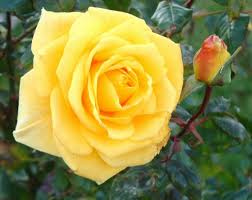 Next Class
Continue….
Please don’t show next slide.
Only for next class continue…..
Fill in the gaps of the following text with appropriate articles. Put a cross for zero article :       [ D. R. J. C. Ch. S. B. D. B- j s c/14]           .5×6= 3 
1.Always  speak (a) ___ truth. Never tell (b) __ lie . Nobody believes (c) __ liar. Even if he is (d) __ truthful he is considered  to he (e) __ liar. Nobody in (f) ___ world is as unfortunate as he.
2. Each and every student wants to make a good result. But it is not (a) __ easy  task. (b) __  student has to do something for this. From (c) ___  very beginning he must be very serious. He should read (d) ___  texts again and again. He must not make (e) __ motes from (f) __ common source.
a
the
a
×
a
the
an
A
the
the
×
a
an
3. A few days ago I enjoyed (a) ___  interesting football (b) __ match. It was played between (c) ___  top two teams. Argentina and Germany. On (d) ___  day of the match, I went to (e) ___  Stadium quite early. I stood in the line and bought (f) __ ticket.
4. Mr. Karim is am English (a) __ teacher. He is (b) ___ M.A. in English. He serves in (c) __ famous institution. He tries to lead (d) ___  honest life. He is (e) ___  most favorite teacher (f) __ to the students. 
5. A true friend is (a) __ asset. Hje stands by his friend in time of (b) __ famger Normally he is not (c) __ greedy person. He always wishes for (d) ___ welfare of his friend. But it is (e) __ matter of fact that (f) __ ideal friend is very rare today.
×
the
the
the
a
an
×
a
the
×
an
an
a
×
a
the
an
An/The
×
6. (a) ______ ant is an industrious (b) __ insect. No other insect is as industrious like (c) __  ant. If we open (d) ___ pages of history, we shall see that (e) ___ men who have become great in (f) ___ world were industrious.
7. Dhaka is (a) ___ capital of Bangladesh. It is (b) __ old city people of different communities live in (c) ___ city. Their ways of life are (d) __ quite different. So, their occupations are not ( e) ___ same. Most of the people lead (f) __ very hard life here.
8. We live in an age of (a) __ science. Newspaper is (b) __wonder of modern science. Newspaper is (c) __ paper which carries news of (d) ___ whole world. It is such (e) __ important thing that we cannot go (f) __ single day without it.
an
The
the
the
the
an
the
×
the
a
a
×
a
the
an
a